SATAN
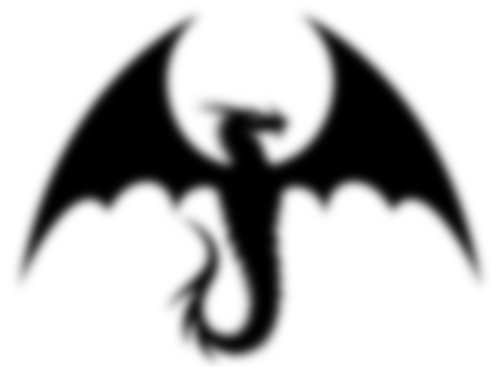 “So the great dragon was cast out, that serpent of old, called the Devil and Satan, who deceives the whole world…” (Rev. 12:9)
And the dragon was enraged with the woman, and he went to make war with the rest of her offspring,who keep the commandments of God…”(Rev. 12:17)
[Speaker Notes: Satan is pictured in the scriptures as a conniving malicious deceptive slanderer. John pictures him as a dragon in the book of Revelation where he uses “dragon” twelve times. Satan is shown to be one who is powerful, destructive, crafty and deceitful. He seeks our demise.]
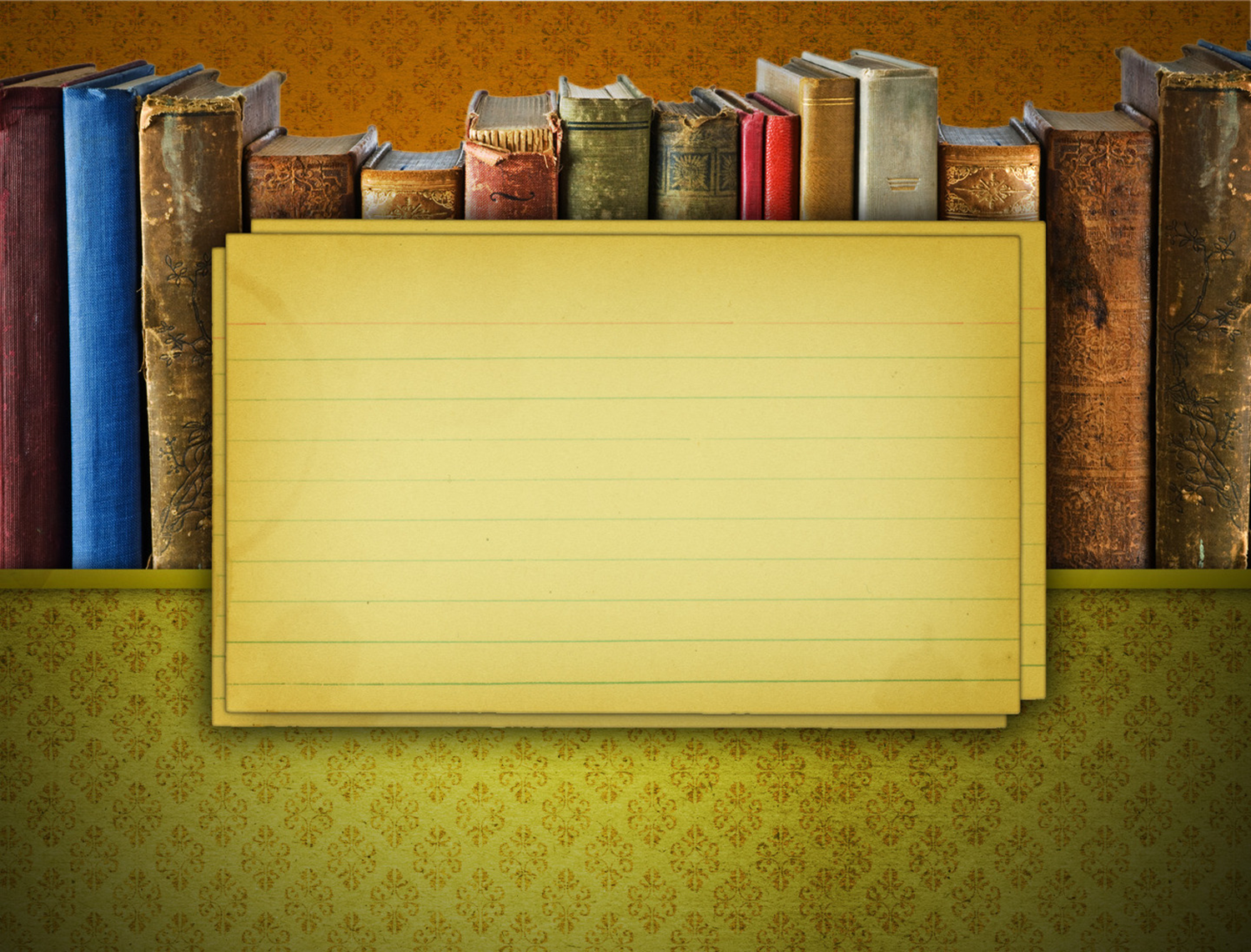 2 Corinthians 2:11
“lest Satan should take advantage of us; for we are not ignorant of his devices.”
[Speaker Notes: We are not to be ignorant of his devices (2 Cor. 2:11). Some of Satan’s devices could be discouragement, fear, persecution and deception. The two primary devices seem to be persecution and deception.]
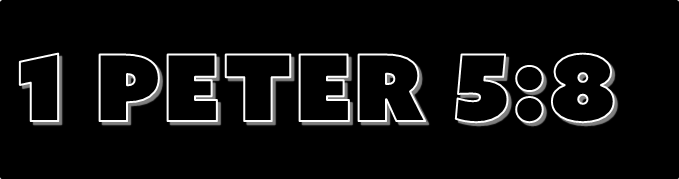 SATAN
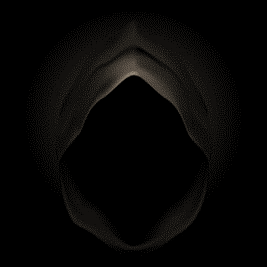 “Be sober, be vigilant; because your adversary the devil walks about like a roaring lion, seeking whom he may devour”
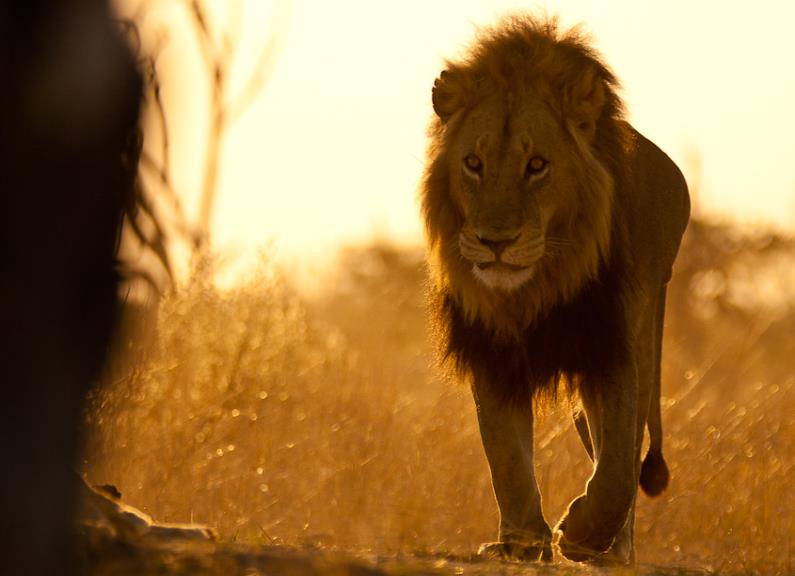 the prince of the power of the airEph. 2:2
[Speaker Notes: Peter is no doubt describing one of Satan’s devices here. The Christian religion requires soberness and vigilance.
“Be sober” Adam Clarke commented on this word, “Avoid drunkenness of your senses, and drunkenness in your souls; be not overcharged with the concerns of the world” (Adam Clarke’s Commentary by Gary Gallant)

“Be vigilant” or “be on the alert” (NASB) or “keep watch” (BBE).  We cannot always depend on another to keep watch. We must keep watch. This warning is not written to your elders to keep watch (though they are), it is written to everyone (1 Pet. 5:5).

Many go through life numb to their surroundings. We ought to be optimistically cautious as we walk through life. Realism is good for any  mind to have. It is not pleasant to think such a creature exists and that he wants to devour anyone. We want to think that he is not here; we try to place him aside where we don’t need to be concerned about his ways. Peter warns of the opposite.  

[CLICK] The devil is shown to work in two primary but different ways in scripture. He is the deceptive serpent in the garden beguiling us. This coincides with this transformation into some angelic messanger of light in 2 Corinthians 11.

He is also shown to be a prowling lion, ready to pounce and devour us as prey. This is done, not so much by deception, but by wounding us against God, discouraging us by violent adversity, and perhaps even through death. This is supported by the context (note v. 9).

GWV of 1 Peter 5:8, ““Keep your mind clear, and be alert. Your opponent the devil is prowling around like a roaring lion as he looks for someone to devour” (GWV)]
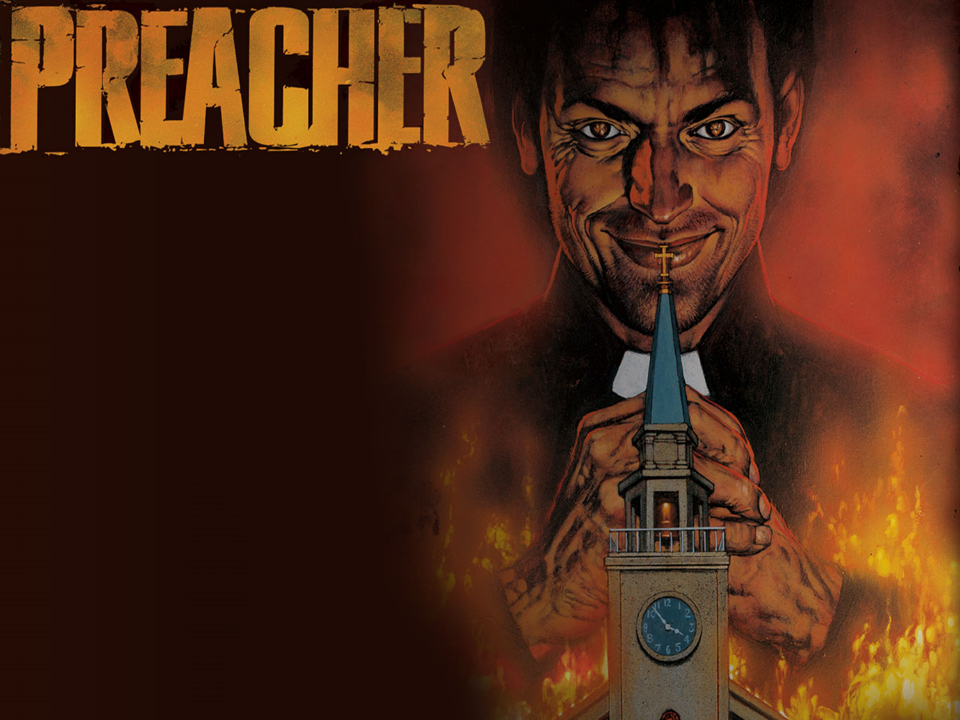 Satan’s
13  For such are false apostles, deceitful workers, transforming themselves into apostles of Christ.
14  And no wonder! For Satan himself transforms himself into an angel of light.” 
2 Corinthians 11
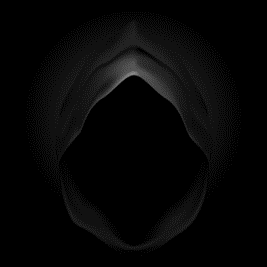 All following verses are NKJV unless otherwise noted
[Speaker Notes: Deception is a second primary function of the devil: 2 Corinthians 11:3. Deception is one of his favorite devices. His transforming art is one of his greatest methods of deception. But taking on the form of an agent of destruction and showing himself to take pleasure in unrighteousness would not make him so nearly effective. He takes on the appearance of an angel of light.]
Marks of Satan’s Minister
Acts 13:6-10
Calls himself what he is not
Turns away from the faith
Full of deceit & fraud
Enemy of righteousness
Perverts the straight ways
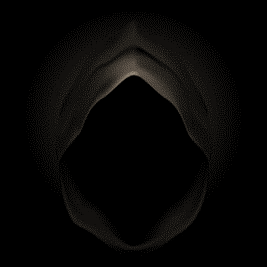 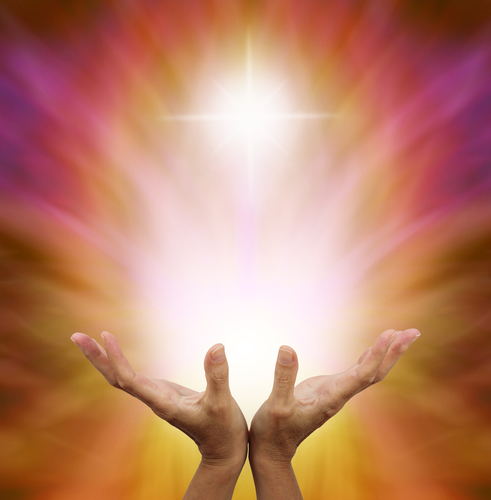 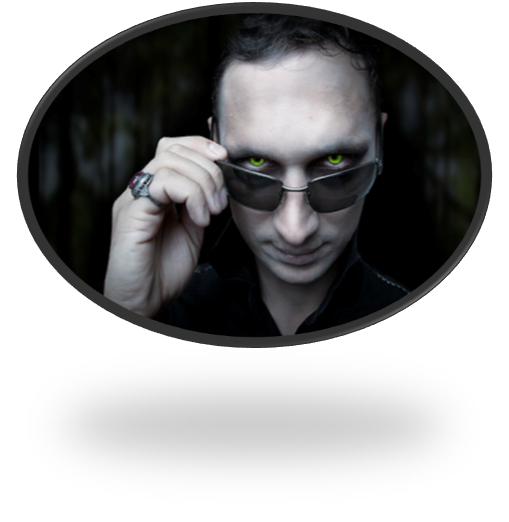 Satan’s Minister
15  Therefore it is no great thing if his ministers also transform themselves into ministers of righteousness, whose end will be according to their works” (2 Cor. 11)
All following verses are NKJV unless otherwise noted
[Speaker Notes: Likewise, his ministers are transformers; they take on the appearance of ministers of righteousness.  If I am Satan’s minister, I am not going to be walking around the world with an advisory label affixed to my lapel “Caution. . .I am the devil’s preacher; I am a false teacher; I am a deceiver; I want you to be lost; I want you to burn in a devil’s hell.”

How successful would that be in converting others? Rather, I will use deception as my greatest ally! I will use tact to the greatest degree. I will speak smooth things to the utmost and refrain from offensive abrasive points.

If I am Satan’s minister, I will take on the appearance of righteousness, piety and goodness. I will have regard for what you think is right and use that to eventually deceive you. If I can work it to make it look like we have a lot of common ground, then perhaps I can create common ground with you that is not common ground with God.  

I will speak well of righteousness and living a good life; but I don’t want you to have to look into the scriptures to define righteousness or to define what the good life is. I want you to be comfortably numb in your prison of sin so that that you will not exit it even when the door is wide open. If you want to obey something, I would want you to only partially obey. I want you to feel like you are saved when you are not. 

You know, if I am Satan’s minister, I want you to love God with only some of your heart, I want you to worship God but not in spirit and truth, I want you to go to a church if that is what you want. While I want you to love God, I don’t want you to obey him. While I will let you worship God, I do not want you to worship God in truth. I want you to be convinced that it matters not “how” you honor God, just as long as you feel sincere…if I am the devil’s minister. 

While I will encourage you to go to a church, I want to make sure that I am in the pulpit preaching Satan's gospel. I don’t want you to attend the church of God’s choice, but the church of your own preference…if I am the devil’s preacher.  

Do you see the transformation that Paul speaks of?]
If I were Satan’s Minister…
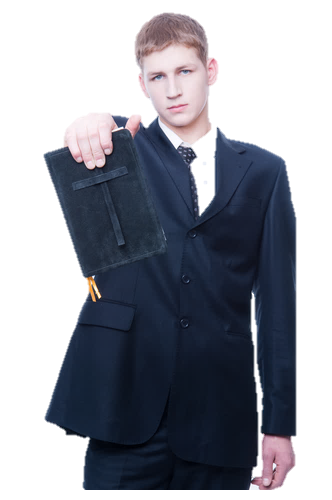 “All preachers are good, godly, and trustworthy.”
I would teach that a person like me doesn’t exist.
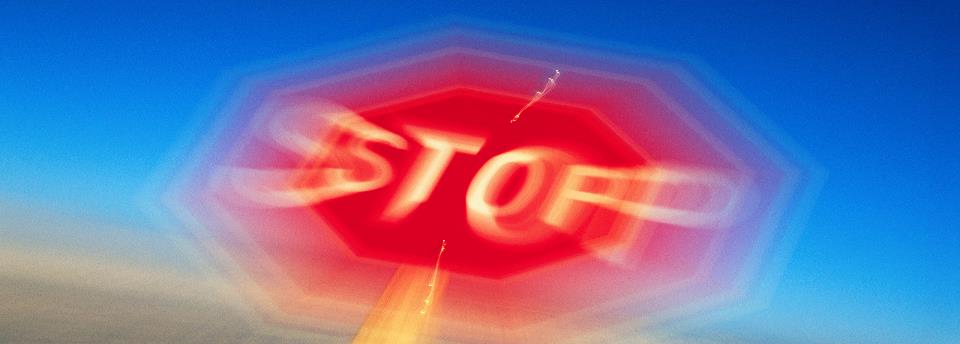 TRANSFORM
into ministers of righteousness
wolves in sheep’s clothing
thornbushes
thistles
WAIT!
“Beware of false prophets, who come to you in sheep’s clothing, but inwardly they are ravenous wolves. You will know them by their fruits. Do men gather grapes from thornbushes or figs from thistles?” (Matt. 7:15, 16)
[Speaker Notes: If there cannot be a false teacher, then why does Jesus warn against such? Jesus stated exactly what Paul did, just in different figures. [CLICK] Paul spoke of Satan’s ministers transforming themselves into ministers of righteousness, and yet, in the end they will still be judged by their works. 

[CLICK] Jesus said false prophets come in the appearances of sheep (disciples) and yet are ravenous wolves.]
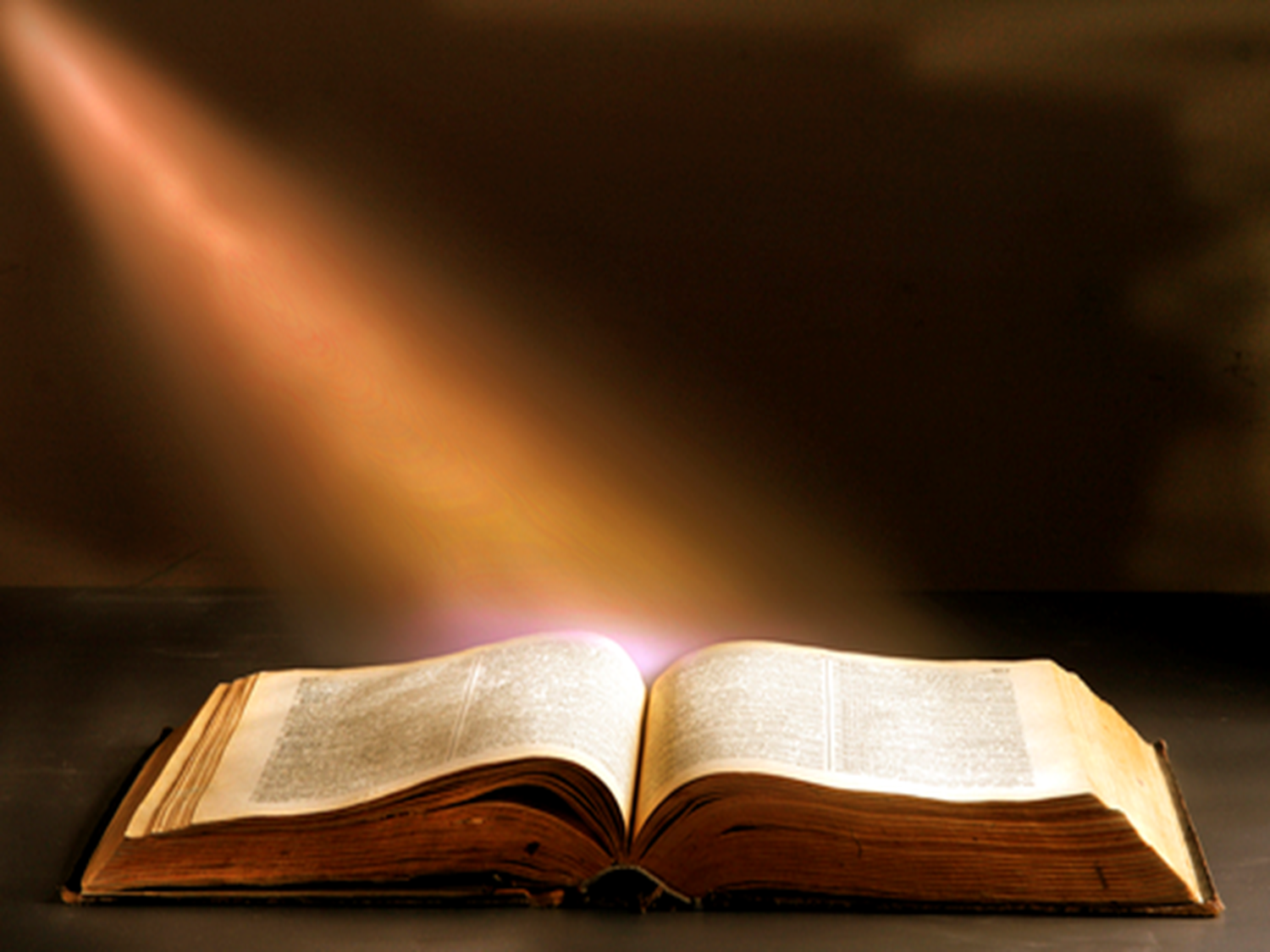 “Now I urge you, brethren, note those who cause divisions and offenses, contrary to the doctrine which you learned, and avoid them” (Rom. 16:17)
[Speaker Notes: If there is no such thing as a false teacher, a minister of Satan, then why the warning here?  [CLICK] Further, this passage shows us how to identify a false teacher by the mark of a false teacher--they speak things contrary to the doctrine which New Testament Christians learned from the apostles.]
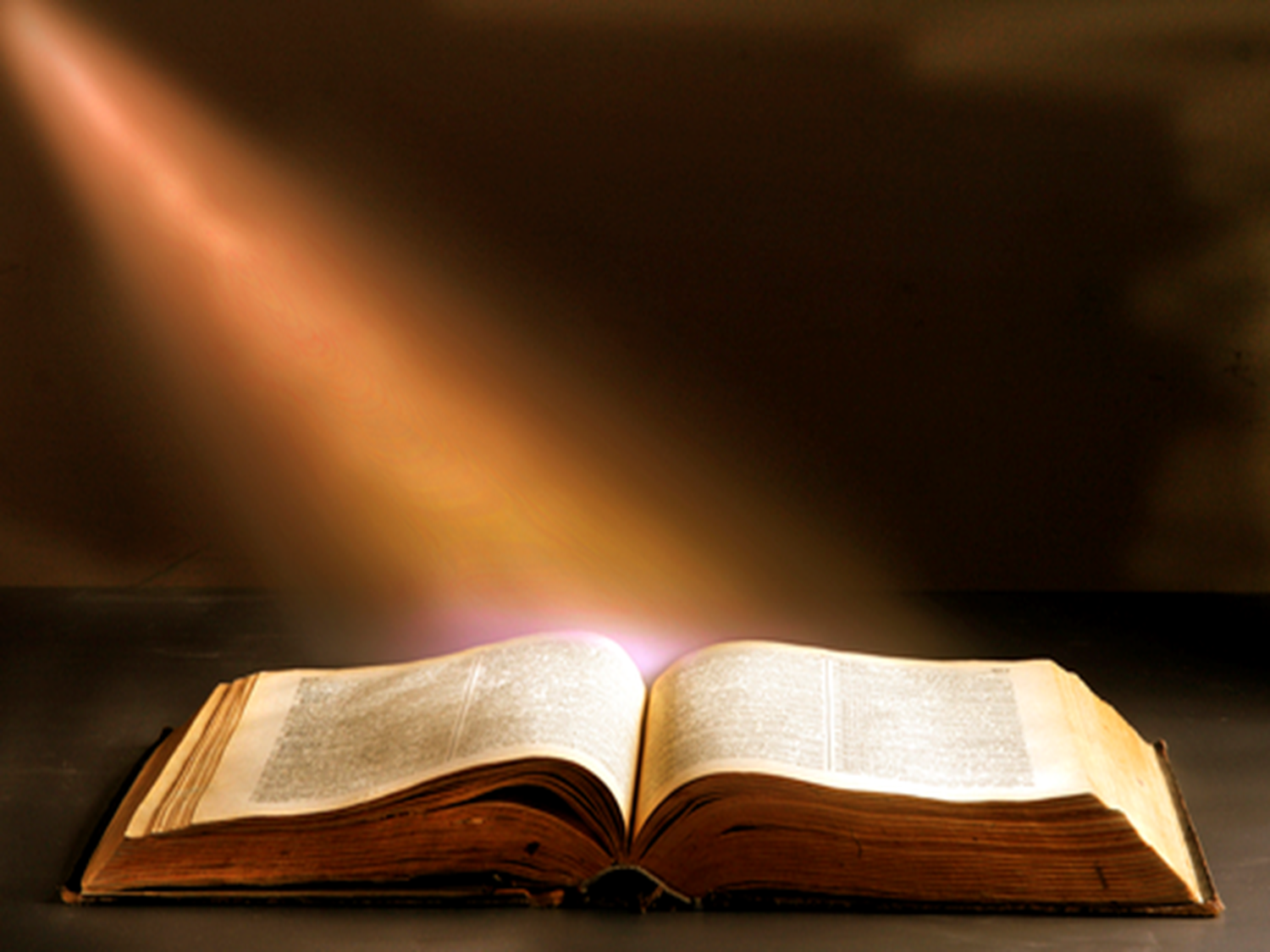 “But there were also false prophets among the people, even as there will be false teachers among you, who will secretly bring in destructive heresies, even denying the Lord who bought them, and bring on themselves swift destruction. 2  And many will follow their destructive ways, because of whom the way of truth will be blasphemed” (2 Pet. 2:1-2)
[Speaker Notes: [CLICK] Were there false teachers in the Old Testament? Yes! Will there be false teachers in the New Testament era? Yes!  Men don’t want to believe that, but Peter says there will be. He doesn’t say there might be, but there will be false teachers among you.

[CLICK] Will these false teachers have success?  Peter says, “MANY will follow.”

[CLICK] Does it matter what we believe? Is there a way that if we follow it, it will destroy our soul?  Peter says “YES!”  

There is such a thing as a destructive way! In fact there are “destructive ways” (in the plural). [CLICK] There is a single “way of truth” but there are many destructive and erroneous ways. Do you see that?]
Questions:
If all preachers are good, why are these passages in the Bible?
If the devil doesn’t have any ministers, what are these passages saying?
If I were Satan’s Minister…
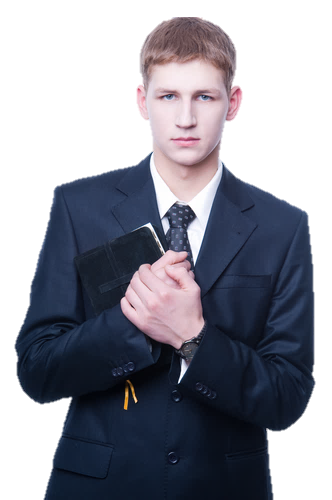 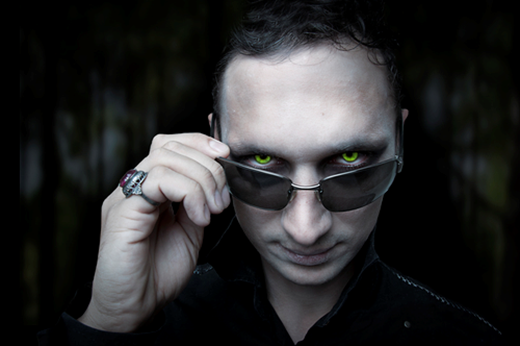 “Trust me. I am the PASTORof this church!”
I would teach that you should embrace the one-man-pastor system and not question him.
Bible pastors were elders
Elders (Acts 20:17)
Are to pastor/shepherd (Acts 20:28)
Elders (in the plural) governed as a unit (eldership) over one church 
Acts 14:23; 1 Tim. 4:14 
A one-man-pastor system was never authorized by Christ
“Test all things” (1 Thess. 5:21)
1 John 4:1, “Beloved, do not believe every spirit, but test the spirits, whether they are of God; because many false prophets have gone out into the world.”
Proverbs 14:15, “The simple believes every word, But the prudent considers well his steps.”
Ephesians 5:10, “Finding out what is acceptable to the Lord.”
[Speaker Notes: Why did God give the first-century gift of discerning spirits (1 Cor. 12:10) if discernment does not matter?

The warning of Proverbs 14:15 is preserved in Romans 16:18, 19. Also, “that we should no longer be children, tossed to and fro and carried about with every wind of doctrine, by the trickery of men, in the cunning craftiness of deceitful plotting” (Eph. 4:14). 

With Ephesians 5:10, see also 5:17, “Therefore do not be unwise, but understand what the will of the Lord is.”]
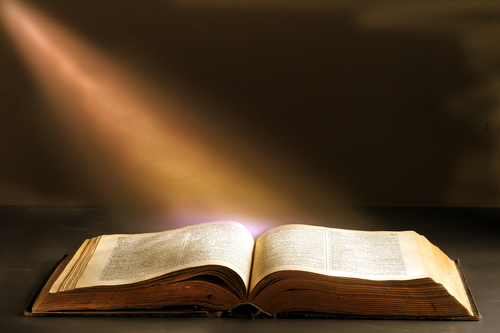 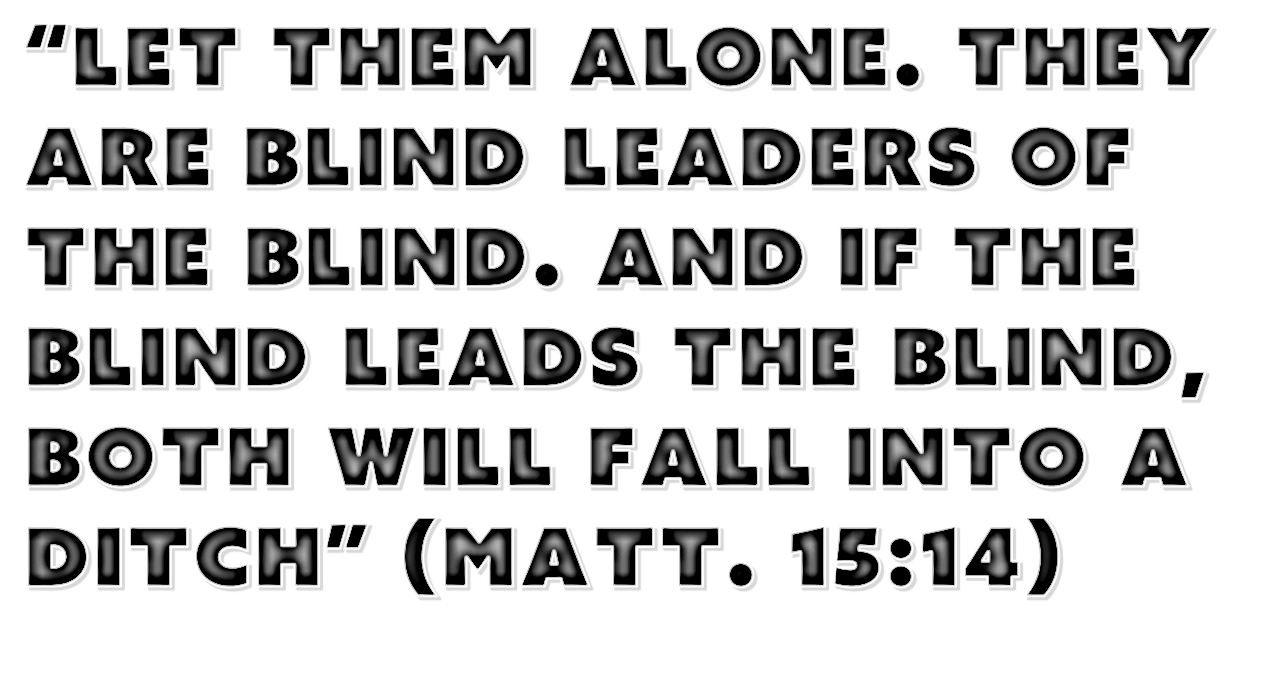 If I were Satan’s Minister…
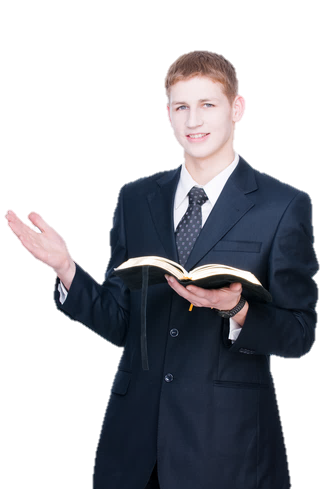 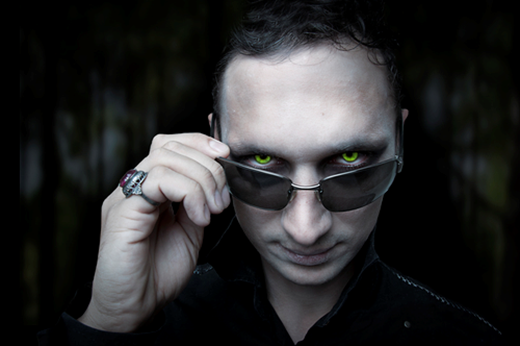 “God would never be angry with you as long as you are sincere.”
I would teach that only sincerity matters.
[Speaker Notes: Well, Paul did say, “Grace be with all those who love our Lord Jesus Christ in sincerity. Amen.” –Ephesians 6:24. But what was Paul’s main subject matter prior to this (Eph. 6:10-20).]
Joshua 24:14, “Now therefore, fear the LORD, serve Him in sincerity and in truth, and put away the gods which your fathers served on the other side of the River and in Egypt. Serve the LORD!”
1 Corinthians 5:8, “Therefore let us keep the feast, not with old leaven, nor with the leaven of malice and wickedness, but with the unleavened bread of sincerity and truth.”
SINCERITY,Nothing Else Matters!
doctor – wrong surgery
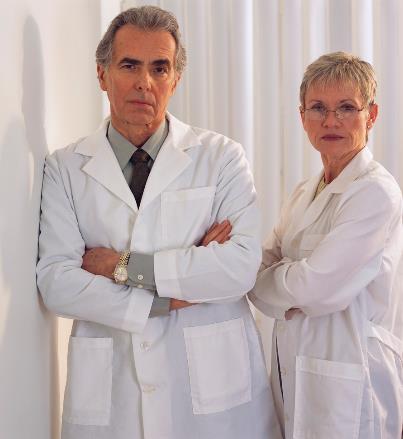 “But I sincerely thought…”
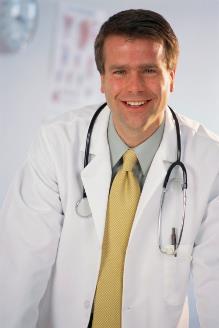 [Speaker Notes: doctor – "oops, we accidently amputated your leg in place of your scheduled nasal surgery!"  Can you imagine a doctor laughing at accidentally performing open heart surgery when you went in for a gallbladder surgery?? [CLICK] Would you be laughing? I doubt any of the other doctors in the hospital would very amused either.

You know, there really are some horror stories. Fox News reported May 04, 2016 that medical mistakes are the third leading cause of death. Some die from overdoses of having the amount prescribed. Some have had surgical tools left inside the operated, only to have to have another surgery to remove the tools!  Others have had the wrong surgeries. Does sincerity make it okay?]
SINCERITY,Nothing Else Matters!
doctor – wrong surgery
football receiver – runs to wrong goal
pharmacist – wrong prescription
nurse – wrong shot
pilot – wrong city
cook – wrong mush-room (poisoned)
hunter – shoots the wrong target (human)
preacher – preaches the wrong gospel
Gal 1:8, 9????
IT IS OKAY
IF SINCERE?
[Speaker Notes: nurse - allergy shot for flu shot
pilot - "your scheduled flight to Seattle ended in New Orleans. . .sorry, but I was sincere in taking you there."]
SINCERITY,Nothing Else Matters!
Was Cain insincere or did he do something wrong?
Genesis 4:3-7?
Why did Abimelech nearly die?
Genesis 20:1-7?
Does Sincerity Makes All Things Pure?
“Therefore you shall be careful to do as the LORD your God has commanded you; you shall not turn aside to the right hand or to the left” (Deut. 5:32)?
Why did Jesus say, “Not everyone who says to Me, ‘Lord, Lord,’ shall enter the kingdom of heaven, but he who does the will of My Father in heaven”? 
Matthew 7:21
[Speaker Notes: Read Matt. 7:22ff; were they not sincere?]
What about a sincere atheist?
Hebrews 11:6, “But without faith it is impossible to please Him, for he who comes to God must believe that He is, and that He is a rewarder of those who diligently seek Him.”
What about a sincere Jew?
“He who believes in Him is not condemned; but he who does not believe is condemned already, because he has not believed in the name of the only begotten Son of God” (Jn. 3:18)
[Speaker Notes: [CLICK thru]]
If I were Satan’s Minister…
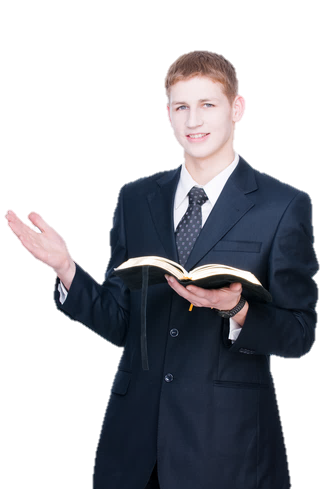 “Worship the way you want.”
I would teach that all worship is acceptable to God. There are no hard rules. Do not be a legalist!
[Speaker Notes: One blog said, “Worship the way you want to worship. If you want to raise your hands, do it. If you don't, don't. If you want to dance, dance” (http://laurenricks.theworldrace.org/post/is-your-reputation-ruined). In talking about the Quail Springs church of Christ in Oklahoma decided to abandon New Testament rules and added instruments to their worship, one “anonymous” person said, “O I guess all I'm trying to say here is worship the way you want to but PLEASE don't open up your bible and point out scripture to try and prove that the way you worship is the only way to worship The GREAT I AM.” (March 2, 2011).  Satan’ could not have coined it any better!

It was interesting to read of the incremental steps which further led to the digression of this church in the case of worship.]
How Instrumental Music Was Introduced to the Quail Springs church of Christ
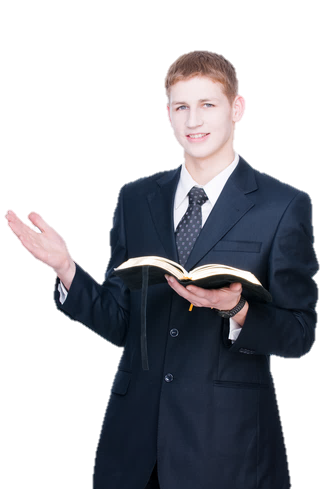 For years treat as a nonissue
Express desire to look to modernize worship a year before
Announce the elders’ decision to move toward a contemporary service
How Instrumental Music Was Introduced to the Quail Springs church of Christ
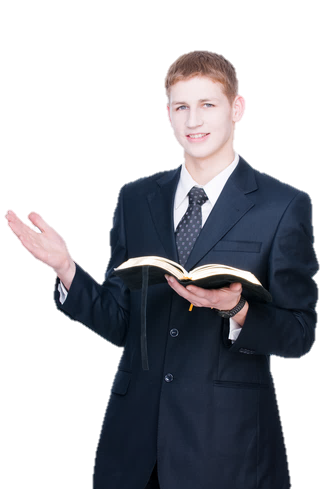 Have a Sat. night instrumental activity and call it “worship”
Use it to justify mechanical instruments in worship for Sunday
Have preacher prepare congregation with sermons beforehand
“Judge With Righteous Judgment.”
John 7:24
Satan’s Minister:
“We don't make any judgments about any other congregations about what they should or shouldn't do.” 
--Mark Henderson
(http://www.network54.com/Forum/150389/thread/1202116157/1/Quail+Springs+Church+Adopts+Instruments+for+Worship)
Son of God:
“But the hour is coming, and now is, when the true worshipers will worship the Father in spirit and truth; for the Father is seeking such to worship Him” (Jn. 4:23)
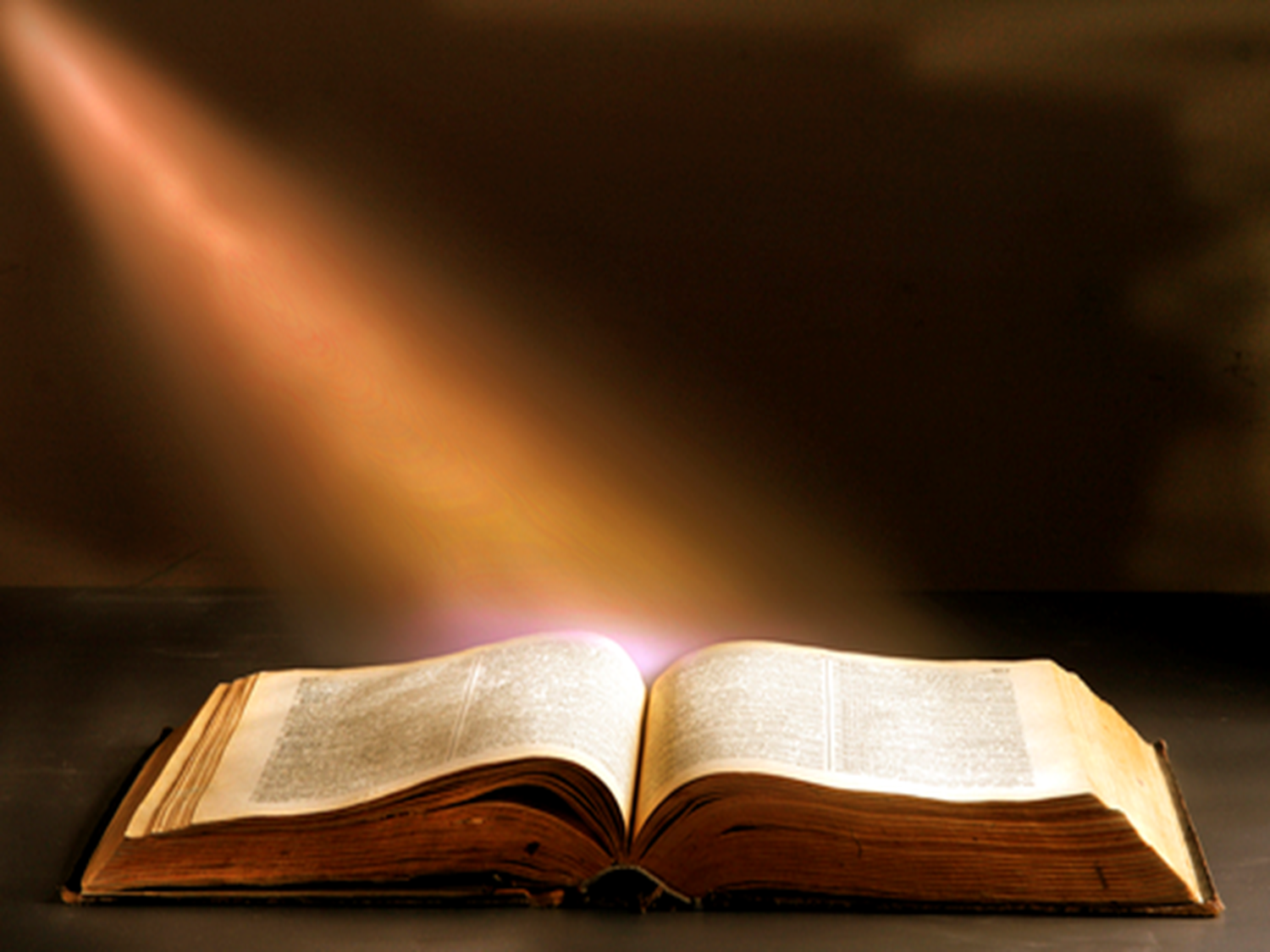 “God is Spirit, and those who worship Him must worship in spirit and truth” (Jn. 4:24)
“speaking to one another in psalms and hymns and spiritual songs, singing and making melody in your heart to the Lord” (Eph. 5:19)
Worship How You Please?
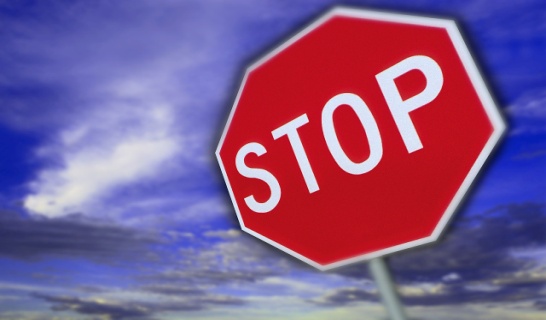 Cain’s offering rejected? 
Gen. 4:3-7
Moses’ nephews consumed by fire with their kind of worship?
Lev. 10:1-3
Sacred assemblies despised?“I hate, I despise your feast days, And I do not savor your sacred assemblies” 
Amos 5:21
[Speaker Notes: [CLICK thru] Cain’s worship was not rejected because he was insincere? It was because it was not right.]
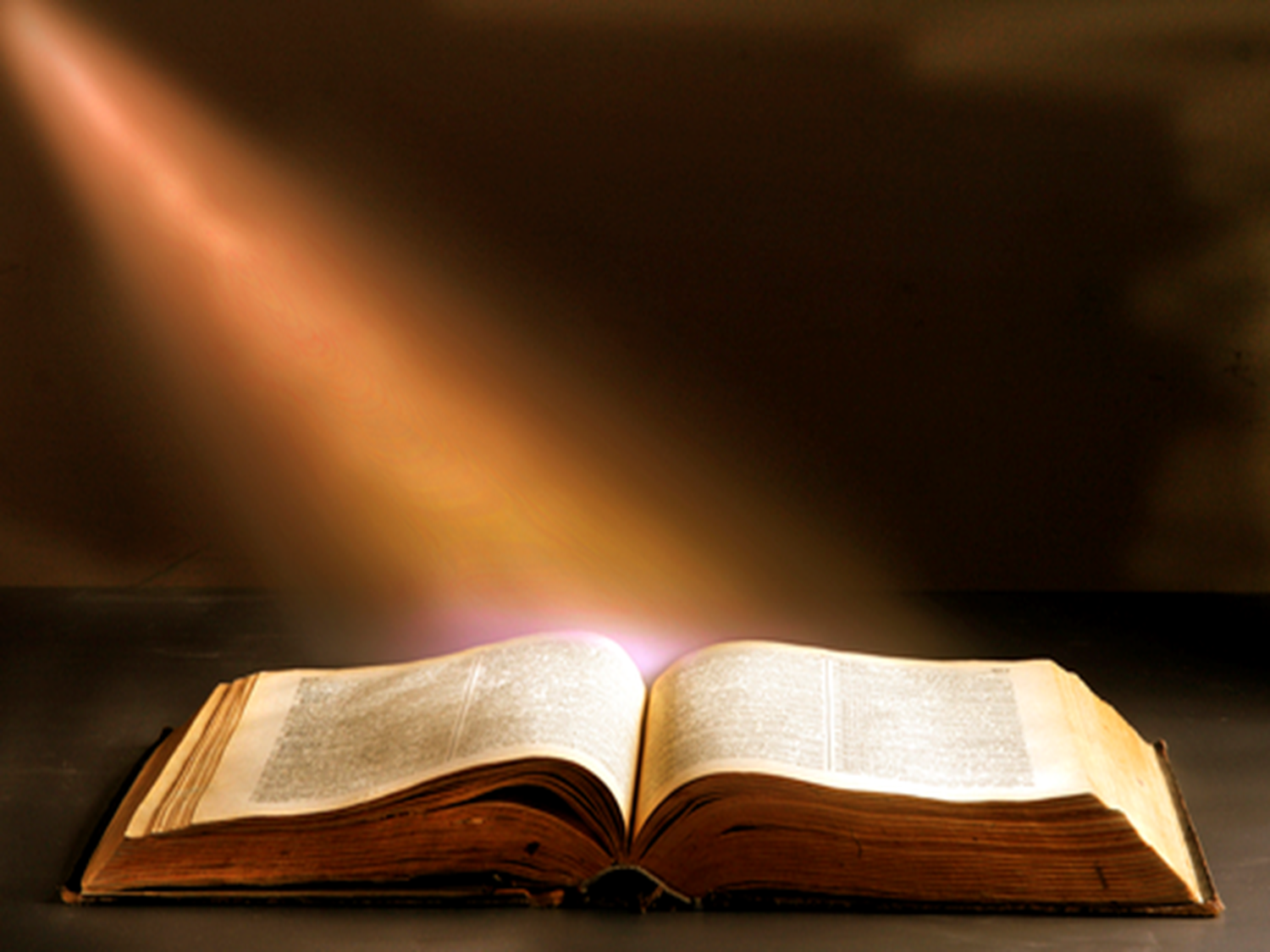 “Keep back Your servant also from presumptuous sins; Let them not have dominion over me. Then I shall be blameless, And I shall be innocent of great transgression” (Psa. 19:13)
If I were Satan’s Minister…
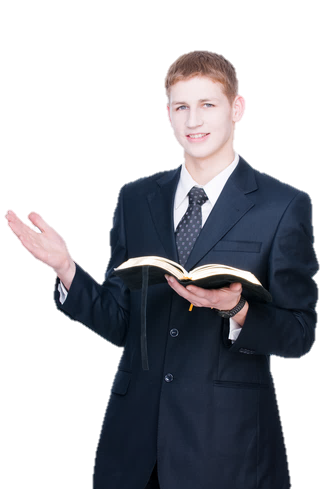 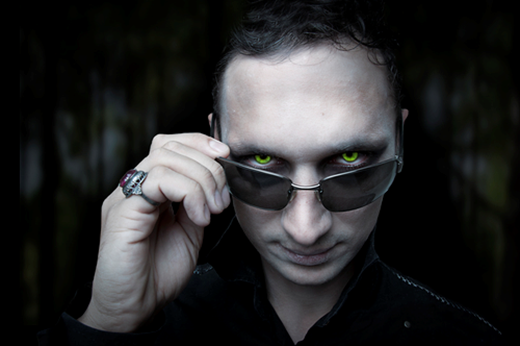 “Salvation is ALL of God and NONE of me.”
I would teach that salvation is wholly of grace.—Eph. 2:5; 1 Jn. 4:10
[Speaker Notes: I would teach that your salvation is brought to pass by God’s work and not yours. I would teach there is nothing that you can do to be saved. I would camp on passages like Ephesians 2:5, “even when we were dead in trespasses, made us alive together with Christ (by grace you have been saved).” I would affirm, “For the Son of Man has come to save that which was lost” (Matt. 18:11) and assert that He has come to save that which was lost. The lost cannot do anything to be saved. 
I would often quote passages like 1 John 4:10, “In this is love, not that we loved God, but that He loved us and sent His Son to be the propitiation for our sins.” I would assert that He loved us. We did not love Him and he saved us wholly and in spite of ourselves. It is wholly of grace (Rom. 5:19)!! 

In case you think Satan doesn’t know the Scriptures, just see Matthew 4:5, 6. But noticed, the lesson Jesus gives us in that passage. He affirms something very important for those who would be serious in looking into God’s word—the harmony of Scripture. Nothing in Psalm 91 can contradict what is written in Deuteronomy 6:16 (see Matt. 4:7). 

Do you know that the standard manual for Baptist churches reads, “We believe the Scriptures teach that the salvation of sinners is wholly of grace” (p.61)?]
“Wholly”
to the full or entire extent :  completely <a wholly owned subsidiary>
to the exclusion of other things :  solely <a book dealing wholly with herbs>
www.merriam-webster.com/dictionary/wholly
[Speaker Notes: Therefore if something is “wholly” of something it is completely, totally, absolutely, entirely, fully, thoroughly, utterly of it with the exclusion of anything else.]
How can salvation be “WHOLLY” of grace if it is THROUGH faith?
“For by grace you have been saved through faith, and that not of yourselves; it is the gift of God”
Ephesians 2:8
[Speaker Notes: Grace is not faith. We will talk more about this in a moment but the two concepts are separate components in man’s salvation and must be understood and properly defined to know the truth.]
WHOLLY OF GRACE?
1 John 4:10
“In this is love, not that we loved God, but that He loved us and sent His Son to be the propitiation for our sins.”
YET
1 John 4:14
“And we have seen and testify that the Father has sent the Son as Savior of the world.”
If salvation is “wholly of grace,” why is the whole world not saved?
If salvation is “wholly of grace,” why is the whole world not saved?
If salvation is “wholly of grace,” why is the whole world not saved?
GRACE
TITUS 2:11
“For the grace of God that brings salvation has appeared to all men”
BECAUSE:
There are many false prophets (1 Jn. 4:1)
Many are “of the world” (1 Jn. 4:5)
If salvation is “wholly of grace,” why is the whole world not saved?
GRACE
TITUS 2:11
“For the grace of God that brings salvation has appeared to all men”
BECAUSE:
Not everyone: 
confesses (1 Jn. 4:2, 3)
knows God (1 Jn. 4:6)
loves (1 Jn. 4:7, 8)
believes (1 Jn. 5:1)
keeps His commandments (1 Jn. 5:3)
MAN MUST DO SOMETHING TO SECURE GOD’S FAVOR!
ALL of God and NONE of Me?
MATTHEW 7:21, “Not everyone who says to Me, ‘Lord, Lord,’ shall enter the kingdom of heaven, but he who does the will of My Father in heaven.”
[Speaker Notes: See also Matthew 7:24-27]
Why Was The Jailer Baptized (Acts 16:25-34)?
What did he ask?
16:30
"Sirs, what must I do to be saved?"
timeless
personal
probing
necessity
action
respectful
Why Was The Jailer Baptized (Acts 16:25-34)?
What did he ask?
16:30
What was he told to do?
16:31
 When did he believe?
16:32-34
“Believe on the Lord Jesus Christ, and you will be saved”
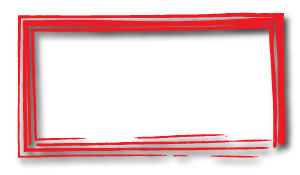 To obey in baptism is “to believe on the Lord Jesus Christ.”
If salvation is wholly of grace (all of God and none of me), why was the jailer told to believe? Why was he baptized that very hour?
The Road To Your Destination
“How Far to My Destination?”
B
“How Far to My Destination?”
“How Far to My Destination?”
Different Answers Depending On Where You Are
A
[Speaker Notes: Let’s say you were traveling from Amarillo, TX to Baytown, TX and you must go through Abilene and Brenham. The answer would be 693 miles. 

When you get to Abilene and ask the same question, the answer changes to 398 miles. When you get to Brenham and ask the same question, the answer changes to 98 miles.]
The Road To Salvation
Acts 2:37
Acts 16:30
Acts 22:10
B
“Arise and be baptized, and wash away your sins, calling on the name of the Lord” (Acts 22:16)
?
“What Must I Do to be Saved?”
?
“Repent, and let every one of you be baptized in the name of Jesus Christ…” (Acts 2:38)
?
A
“Believe on the Lord Jesus Christ” (Acts 16:31)
[Speaker Notes: The same logic applies to a person on the road to salvation through Jesus Christ. When he starts out and asks the question “What must I do to be saved?” There is first the answer “Believe on the Lord Jesus Christ.”

For a person who already believes who asks the same question, he is given the answer “Repent and be baptized.” To a person who is already penitent, there is the answer “Be baptized.”

Where are you on the road to salvation?]